Helping you focus onwhat matters most
Your business success.
1
February 22, 2013
We understand the goals that drive your business.
You want to delight your customers. Or produce more jobs. Or reduce costs while trying to grow your business. We know this is your real business.
Xerox has been a leader in the printing industry for over 60 years, we are uniquely positioned to help you succeed in achieving your objectives.
Xerox will help you from the moment your evaluation begins, with technology that delivers the capabilities you want, workflow that helps you increase productivity while reducing costs.
Plus, you’ll be supported with award-winning service to keep you productive, and expert advice when you want it on any aspect of digital printing.
2
February 22, 2013
What the industry is saying…..Print professionals want to:
Delight customers. Whether it’s through outstanding image quality, fast turnaround time or exceptional customer service, you want to meet the needs and desires of your customers.
Produce more jobs. Getting more jobs through your shop every day is a must in today’s short-run, quick turnaround world.
Reduce costs. Cutting expenses or increasing efficiencies enables you to keep more of your profits and maintain your competitiveness.
Grow business. This includes entering into new markets, attracting new customers or getting more work from your existing customer base.
3
February 22, 2013
Your goals led directly to our solutions.
By understanding your business objectives, we have developed a portfolio of powerful solutions to help you meet them.
Award-winning workflow streamlines your operation and enables you to automate processes, save money and open new opportunities.

Market-leading technology increases your productivity, enabling new capabilities, saving time and delivering incredible quality.

Reliable and professional service keeps your business running 24/7.
4
February 22, 2013
We help you focus on what matters most.
In discovering what goals mattered most to print professionals, we confirmed it’s not only the business objective that’s important to focus on the journey you go through to reach your goals is just as important.
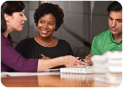 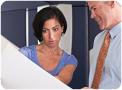 Optimize
Assess
When we partner with you, we’re committed to helping you every step of the way on this journey. 
Each of these steps is uniquely tailored to your business objectives and the specific challenges you face. 
This ensures that every solution is exactly right for your business.
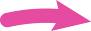 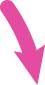 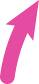 YourJourney
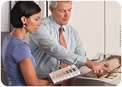 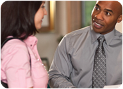 Implement
Develop
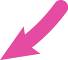 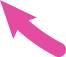 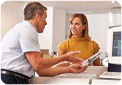 Produce
5
[Speaker Notes: Very methodical, isn’t it? That’s because when we partner with you, we go through a thorough process to ensure your experience with Xerox delivers the results you want for your specific situation. Again, these stages are:
Assess
Implement
Produce
Develop
Optimize

Each of these steps is uniquely tailored to your operation. What’s more, we also make sure that we’re with you every step of the way to help hone any solution implemented and to make each one the best success possible.]
Assess
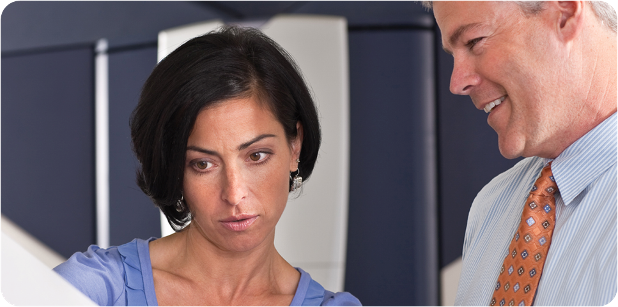 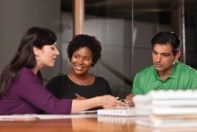 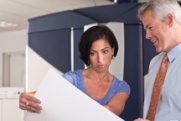 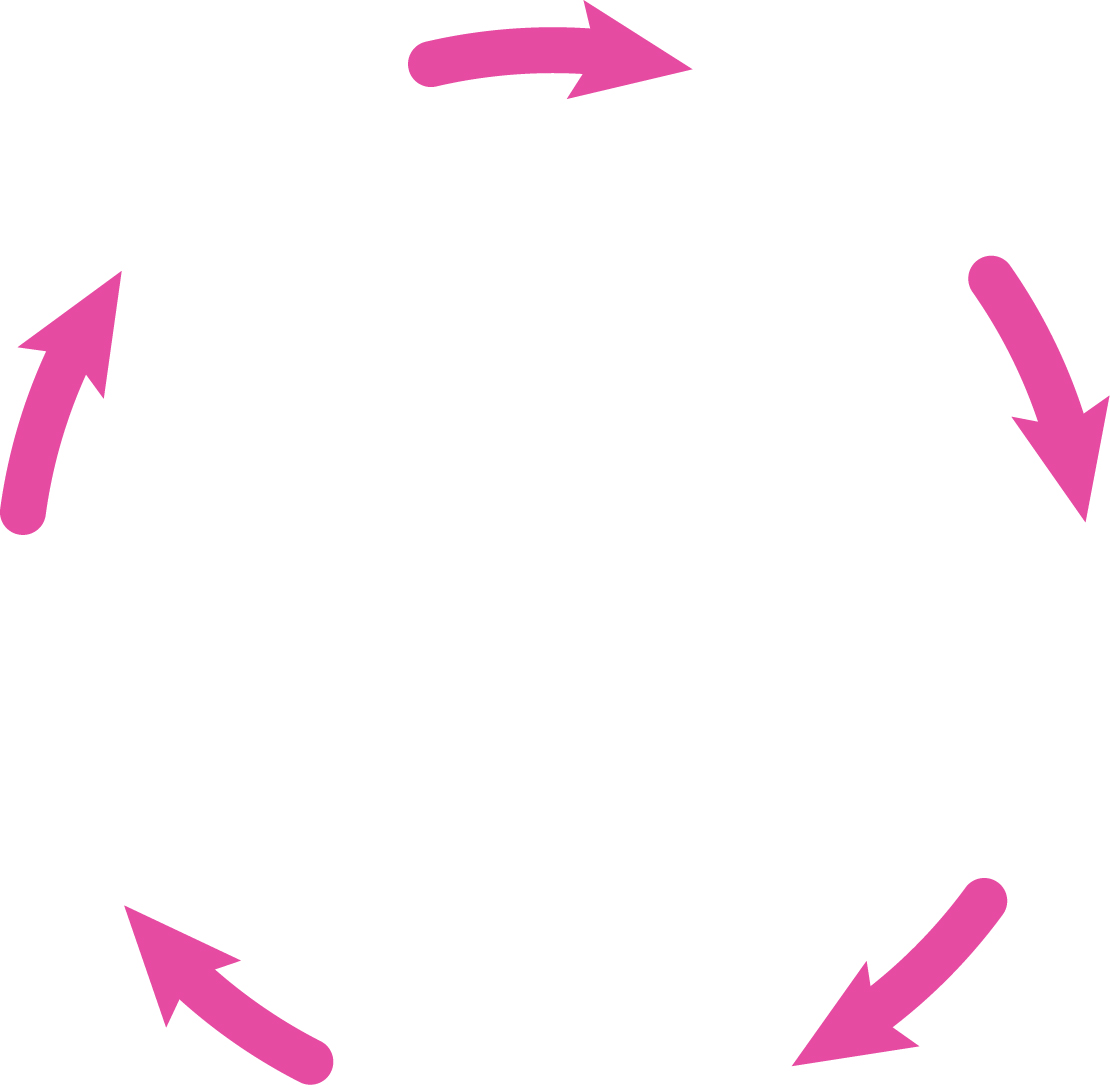 Optimize
Assess
YourJourney
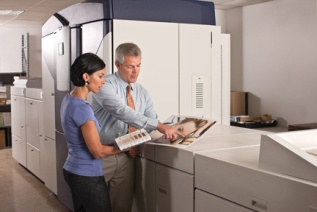 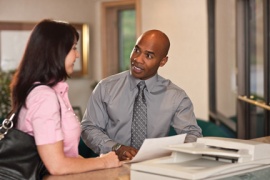 Implement
Develop
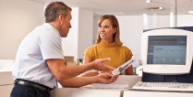 Produce
Together we explore your current capabilities and your business objectives.
Goals exploration
Gap assessment
Solution customization
6
[Speaker Notes: The first step in this journey is the assessment. Here, we work with you to understand your specific business goals. How do you intend to delight your customers? Does it involve expanding your offerings to include new applications? Adding new services? Both? In this stage we identify where you are, where you want to go and begin to explore how we’ll help you get there.

Our Xerox Sales Team—sales execs, advanced solution experts, business development consultants—will sit down with you and review a number of options and opportunities. Together, we’ll see how each will work with your business model. We’ll take a look at your applications, substrates, current capabilities—anything that can contribute to your end goal of delighting your customers.

We’ll also utilize a number of powerful tools to give you hard numbers for each of our solutions. For instance, we can conduct a Gap assessment to compare your current performance to your potential performance. This involves working closely with a Xerox rep to examine your existing portfolio, check out the competition and develop a sound strategic marketing plan. This is just one example of how we can help … there are lots more, and they’re all geared toward giving you real-world data to base your decisions on.

Once we have a solid picture of your operation and your local marketplace, we make a number of recommendations for you to consider. These options could entail new ideas for expanding applications, helping you become G7 certified so you can produce consistent color time and again, variable data printing software and workflows, Web-to-Print storefronts—basically, whatever makes the most sense to your operation and our mutual goal of delighting your customers.]
Implement
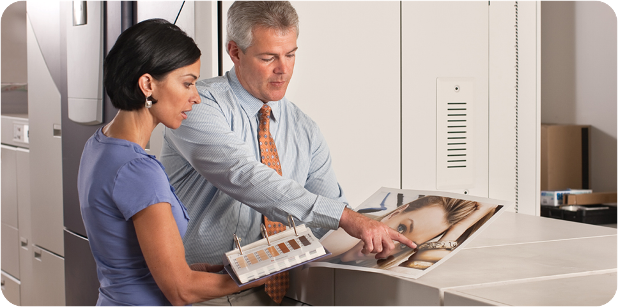 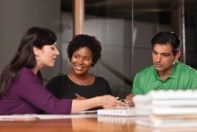 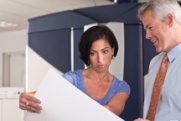 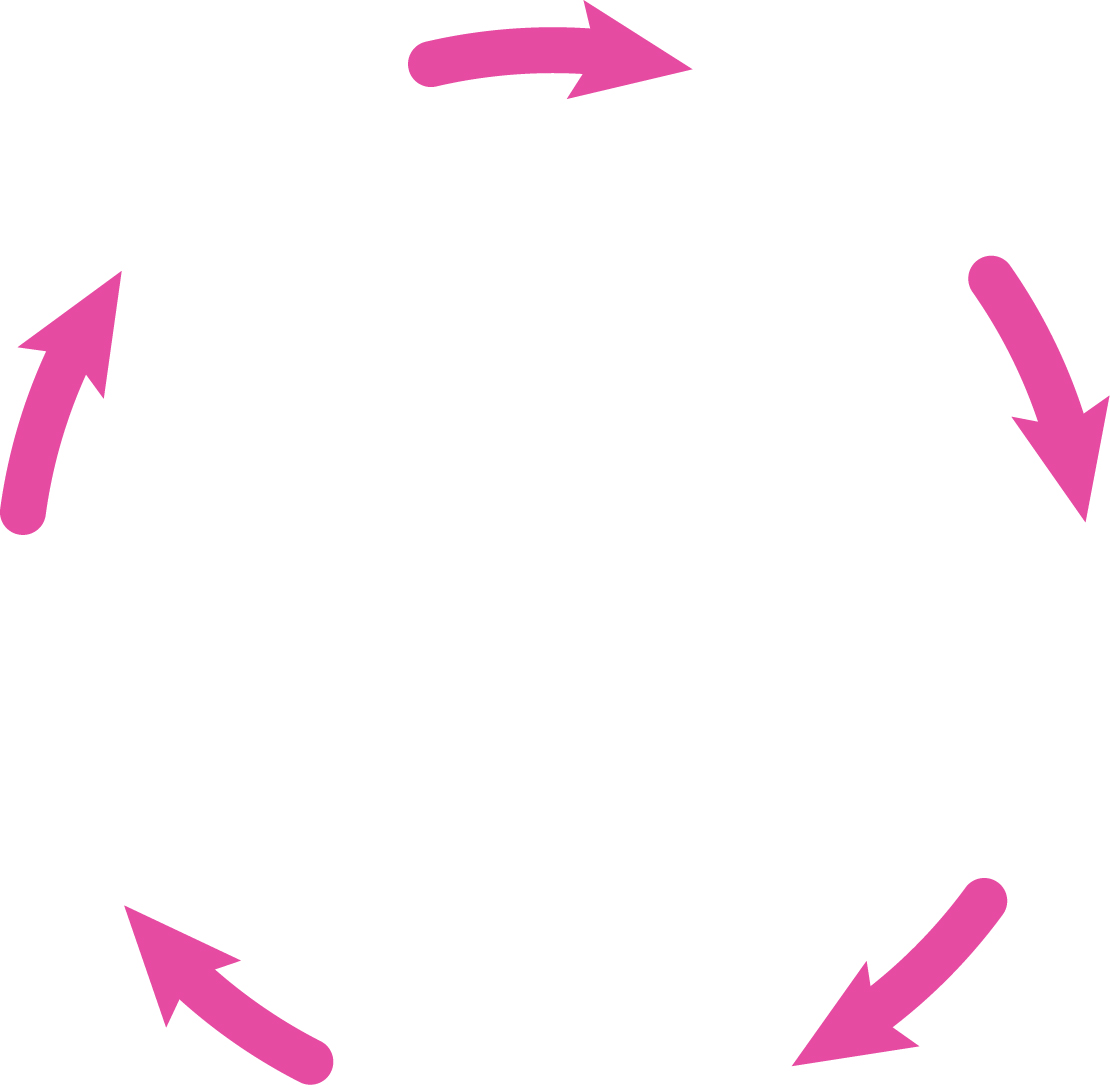 Optimize
Assess
YourJourney
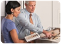 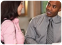 Implement
Develop
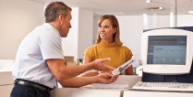 Produce
Together we implement a solution that meets your goals and integrates with your existing environment.
Planning
Installation
Integration
Training
7
[Speaker Notes: Next is the implement step. Here we establish our joint plan, which includes key success metrics to ensure measurable results. For example, if you’re adding a Web-to-Print solution, we’ll establish an online job-submission target percentage to meet. Or if you’re integrating XMPie variable data software, we’ll set personalization sales goals. After deciding how to best measure success, we smoothly transition in the solutions you selected in the assess step.

Our team, which includes analysts and service professionals, will integrate any software or workflow needed for your solution and make sure that everything is installed and operates seamlessly within your existing environment to maximize your uptime.

A trainer will then work with you and your staff to show you how to best leverage your investment to meet your business objectives. For example, if you’re jumping into the photo-specialty market, we’ll take you through our Introduction to Digital Color Program. If you’re installing inline or offline finishing to expand your application portfolio, Bourg specialists will come show you all the ins and outs. Or if you’re adding a digital workflow solution, such as FreeFlow Output Manager, to automate the management of your printer resources, our specialists will show you how it will help you handle more jobs and deliver the turnarounds customers are demanding. 

Whatever solution you’ve decided on, we’ll be right there with you to share all the best practices so you get the most out of your hardware or software from the very first day. You’ll never have to do any of this alone as we’ll be there every step of the way.]
Produce
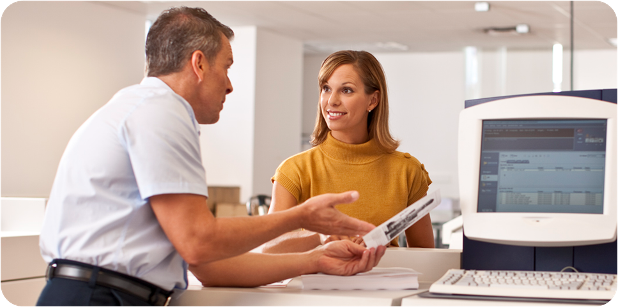 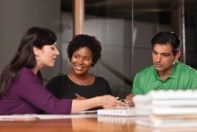 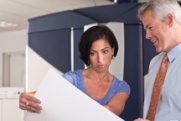 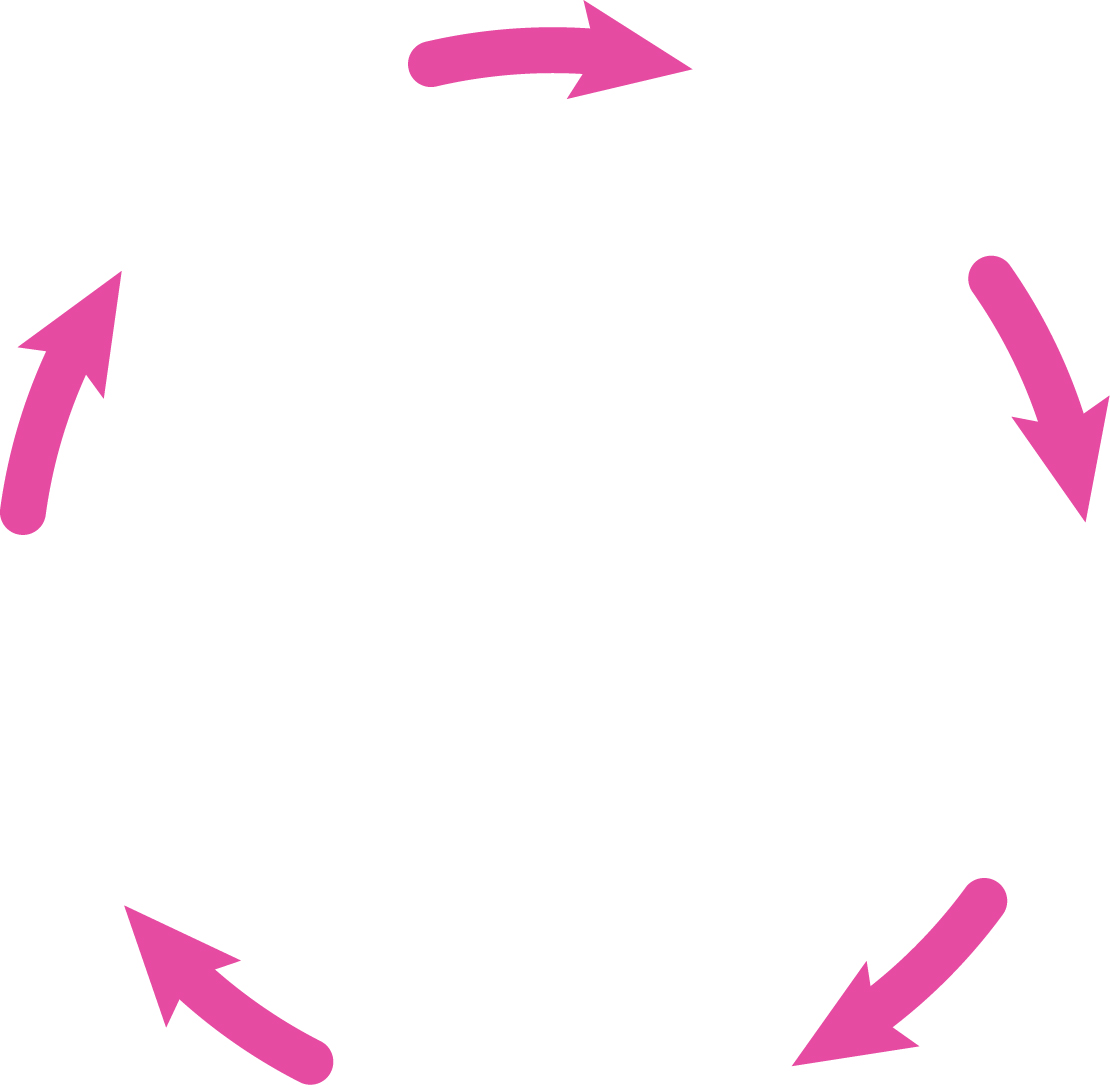 Optimize
Assess
YourJourney
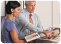 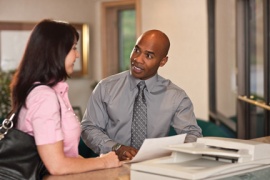 Implement
Develop
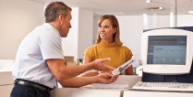 Produce
We support your solution and ensure it delivers the results that meet your requirements.
Application development
Production support
Service support
8
[Speaker Notes: The produce step is when we put your solution to work. Hardware, software, workflow, specialty media capabilities, finishing options—whatever your solution entails, we stay close at hand to ensure that everything runs smoothly, meets your quality standards and delights both you and your customers.

This could include some of our higher-end digital production presses, such as the iGen4 or the Xerox Color 800/1000 Press—or smaller devices such as the Color 550 Printer. On the software front, this is when we make sure that solutions such as web-to-finish deliver as promised, or FreeFlow process manager automates your workflows as anticipated. 

We’ll also work with you to develop new applications that make the best use of your new investment. Our solutions deliver the utmost in flexibility, leveraging inline spectrophotometry and automatic color management to deliver consistent, predictable image quality on every job. So whether it’s leveraging variable data printing or making the most of your G7-certified press to deliver the quality your customers want, we’ll find the best way to use them to attract more customers … and more work.

Due to their robust design, our digital presses on average produce much higher volumes than any of our competitors’ equipment, so you’ll have uptime you can count on. But if any problems do arise, our break-fix services are some of the best in the industry, receiving the J.D. Power Award for Service Excellence five years in a row. For even more hints and tips, the online support services on xerox.com are available 24/7 at your convenience.]
Develop
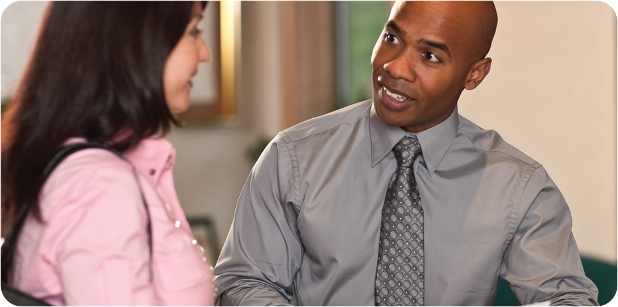 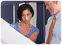 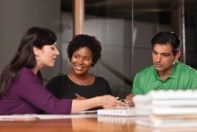 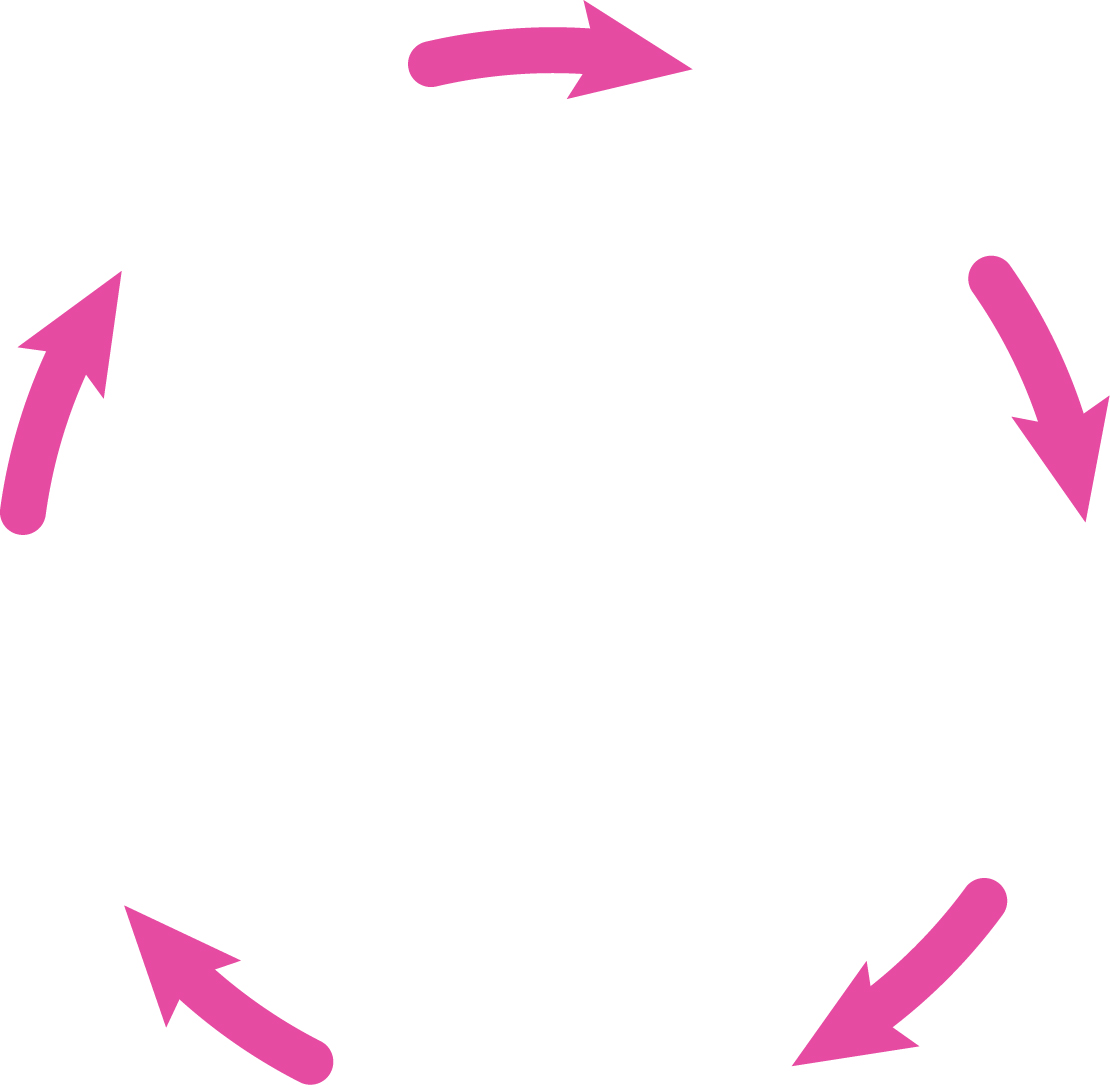 Optimize
Assess
YourJourney
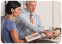 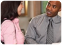 Implement
Develop
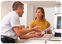 Produce
We look for ways to maximize your results, expand your offerings and increase your marketing effectiveness.
Production consulting services
Education
9
[Speaker Notes: Once we know that production is going smoothly, it’s time to develop your business and market your new capabilities. 

This could take any number of forms depending on the solution you chose to put into action. We could help you develop a marketing plan to target specific industries or customers you think would be most delighted by what you now have to offer. Or we could help you organize and host an open house at your facility so you can show off your capabilities and services and build stronger, closer relationships with your customers. We can even help you create a social media strategy to increase your marketplace exposure and promote any sustainability solutions you’ve added. There are a lot of options … and we make sure that each strategy is customized to your business and goals.

We’ll also give you access to a library of business development resources to help you get the most from new capabilities and continue to take your business further. These resources include application sample kits to spark ideas for new offerings and workshops to help educate your sales force on the best ways to sell specific capabilities, such as book publishing, direct mail, transpromo and more. With this knowledge and training, your staff will be better positioned than ever to become a strategic partner for your customers … which will help keep them coming back time and again.

And, we won’t just throw these materials at you to figure out for yourself. We’ll partner with you to show you what we think may work best for your operation and your goals. In short, we’ll help you make marketing and sales decisions that make the most sense for your business … so you can say yes to more customer requests and find more jobs to say yes to.]
Optimize
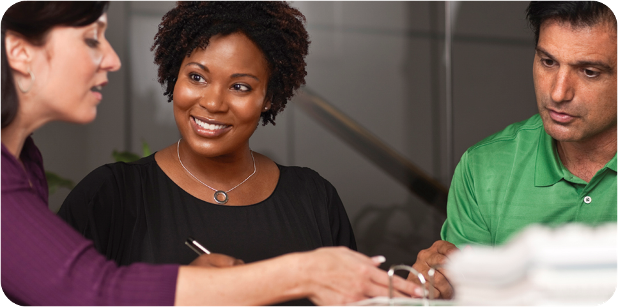 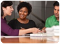 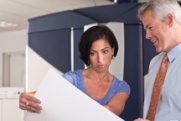 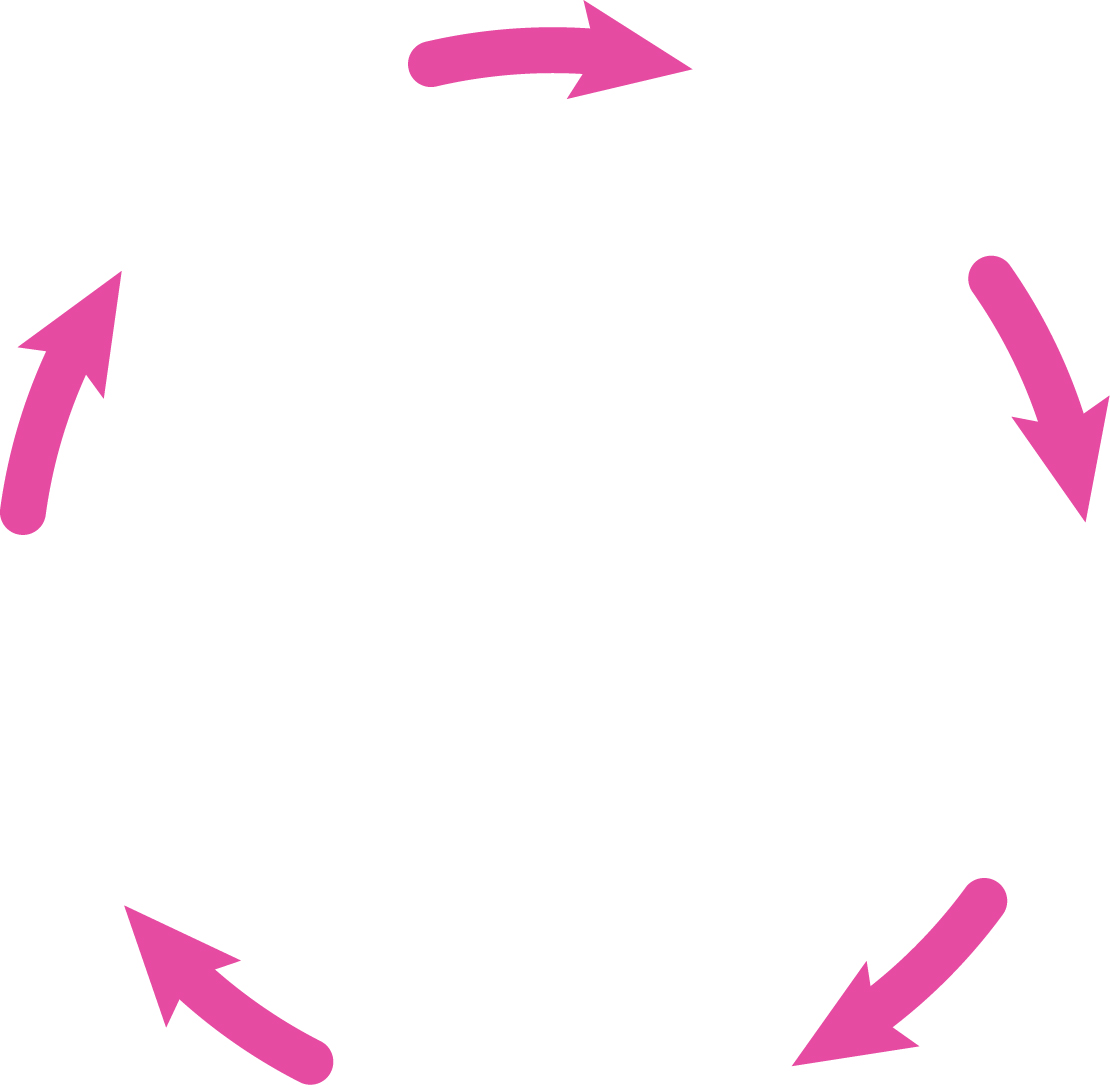 Optimize
Assess
YourJourney
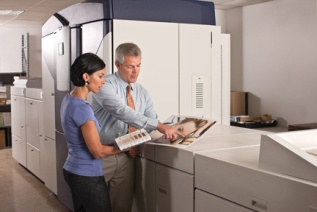 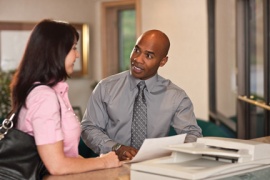 Implement
Develop
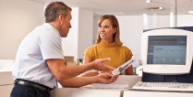 We regularly meet to ensure your business objectives are being met and continuously improved.
Ongoing reviews
Metrics evaluation
Improvement plans
Produce
10
[Speaker Notes: Finally, we regularly meet with you to discuss ways to optimize your solution to ensure it continues to delight both you and your customers.

This can take the form of value stream mapping to help identify any areas of waste, a workflow assessment to discover places where we can streamline your processes or any number of other analyses to give you a full picture of the current state of your business.

We’ll see where you are in terms of new customers, customer loyalty, customer satisfaction—whatever metrics you set at the start of this journey—and we’ll help you meet or exceed every target. If we don’t, our job’s not done and we’ll work with you until it is. Our relationship doesn’t have a start or stop point, but is an ongoing partnership committed to help you focus on what matters most to your business.

By this point, we may also have new ideas or opportunities to share with you that could benefit your business. As we all know, new developments, applications and technology are always on the horizon—new ways to make your operations more sustainable, strategies to help you strengthen your role as a strategic partner with your customers, new solutions to help you exceed your customers’ expectations of quality and turnaround times.

In short, we pay close attention to each advancement to see how it can help us delight our customers … and more importantly, help you say “yes” to more requests and delight your customers.]
How do you delight your customers?
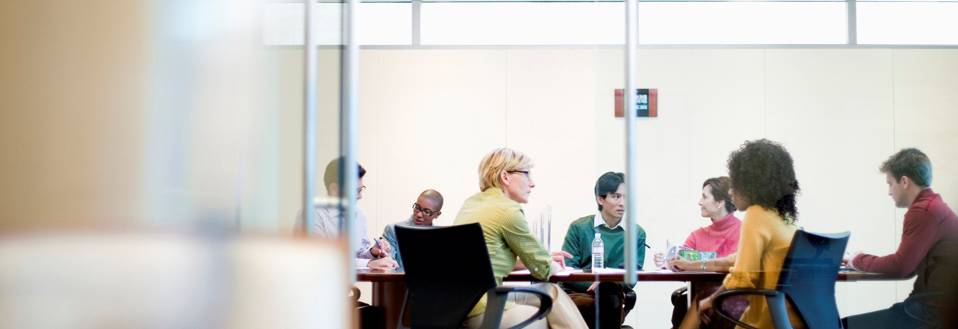 To delight your customers, you need to meet their needs and desires. You need to create the most positive customer experience possible.
11
[Speaker Notes: Let’s talk for a moment about what goes into delighting your customers. It sounds simple enough, right? Just get their jobs done on time and on budget with no mistakes. Well, while that might lead to a satisfied customer, it doesn’t necessarily mean they will be delighted. There’s a little more to it than that.

Like what, you may ask? 

Actually, that’s the exact same question we asked ourselves. So, to find the real-world answer, we talked to nearly 1,000 print service providers all over the world—including those who were still thinking about adding digital printing to their operation—to get their interpretation of what it means to delight their customers. Not surprisingly, the responses we received were universal, regardless of which country, region or continent they came from.]
Challenges to Customer Delight
Meeting or surpassing customer expectations
Becoming a more strategic partner
Keeping staff motivated to learn new skills and put the customer first
Saying “yes” to complex, specialty substrate or fast-turnaround jobs
Maintaining shop performance and predictability
Meeting sustainability requests
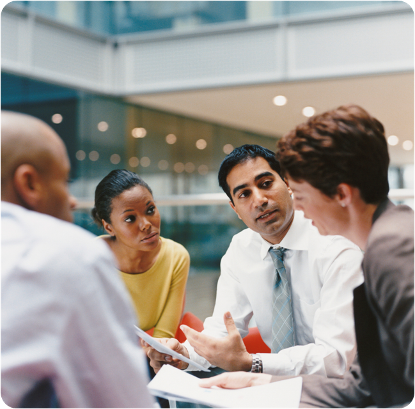 12
[Speaker Notes: Now, if it was an effortless task, every customer out there would be satisfied and loyal and banging down your door to bring you more business. Unfortunately, it’s not that easy. Here are a few of the challenges standing between you and customer bliss:

The first is meeting—let alone surpassing—customer expectations. You know how competitive it is in the world of production printing—and so do your customers. They want their jobs turned around quicker than ever before without a hint of sacrifice in image quality and consistency. That means shorter runs, higher levels of customization and a whole lot less time to do it in. Consider this: 78 percent of today’s four-color jobs are less than 5,000. And 59 percent of printers out there specifically cite turnaround pressure. How many of you out there can relate to that? [Presenter to acknowledge].

The second challenge is figuring out ways to become a more valued strategic partner to your customers. As technology evolves and improves, there are more opportunities for you to combine applications and services to craft cross-media campaigns and help your customers meet their strategic goals. In fact, marketers cite commercial printers as their top external provider to help execute marketing campaigns across multiple media types.

We also hear that keeping staff motivated to learn new skills is another major challenge at many print shops. In the face of simply managing your day-to-day workload, which can include unexpected, fast-turnaround jobs, carving out time for training can be difficult—even though the benefits of putting the customer first are clear. 

Saying “yes” to even the most complex jobs coming through your doors is particularly tough, too—and one I’m sure you face all the time. These include those jobs with unbelievable turnaround times, or have complex specialty substrates that are far from business-as-usual. 

On top of all that, you have to make sure that your print shop stays productive. Uptime is critical if you want to meet all of your customer deadlines, and you need to be able to count on equipment day in and day out to deliver the results your customers demand and you expect.

Then there’s the issue of sustainable printing. Sustainability has become less of an added value and more of a “must have” for customers. And if you’re not offering the most environmentally responsible applications and services available, your customers will have no problem going to someone else who does.

Are there any other obstacles that we haven’t talked about?

[Presenter: take a moment or two to let the audience respond, acknowledge the responses, and if able talk briefly to what they bring up.]]
Today’s Opportunities: Industry Snapshot
Pre-existing relationships and referrals from colleagues are the top two ways small to medium-sized businesses start working with a print service provider.
39% My company has a pre-existing relationship
27.6% Referrals from friends or colleagues
14.4% Web searches
12.5% Direct marketing from service provider
9.3% Online advertising
20%
0%
10%
30%
40%
Percentage of Respondents
(Multiple responses permitted)
Capturing the SMB Business Communications Services Opportunity, InfoTrends, 2009
“How did your company find your print service provider(s)?”
13
[Speaker Notes: So, how important is customer satisfaction?

Here are some telling stats from InfoTrends: Pre-existing relationships and referrals from colleagues are the top two ways small to medium-sized businesses start working with a print service provider. That means a majority of your customers have come to you through past or current customers.

Now, we’ve heard time and again how important it is to take good care of your customers, but this puts it in perspective, especially when you consider all the other avenues a business may use to find a print service provider, such as Web searches or advertising.

The good news is we can help you delight every customer that comes through your door.]
Today’s Opportunities: Industry Snapshot
After price, being easy to work with and providing a high-quality product are the top two criteria businesses use to select a print provider.
62.8%
Price
45.6%
Easy to work with
44.3%
Quality
26.2%
Convenient location
Accommodate custom orders
22.7%
0%
20%
40%
60%
80%
Percentage of Respondents
Capturing the SMB Business Communications Services Opportunity, InfoTrends, 2009
“What are your company’s top three criteria when selecting a print service provider?”
14
[Speaker Notes: Here’s another nugget of wisdom from InfoTrends: Price, being easy to work with, and providing a high-quality product are the top reasons customers do business with you every day.

Now, price will always be a top factor—if not the top factor—in a customer’s criteria for selecting a print service provider. That’s nothing new, really. Pricing is important in virtually any business decision, and that’s because it’s easy to quantify and it’s easy to use as something to compare one service provider to another.

But it’s the other two factors in this stat that show just how much value print purchasers place on customer service and quality results. The way you go the extra mile to please your customers really does matter. Anyone can chop their price to compete. But delivering above and beyond your customers’ expectations? That’s how you make an impact. And if you make that impact, there’s a good chance customers may actually pay more for an amazing experience and world-class work.

We should also note that accommodating custom orders also ranked quite high in this survey. Not as high as the other factors, perhaps, but that’s because customers don’t need special orders every day. But when they do, they want to know they can come to you and you’ll say “yes.” That’s a perfect opportunity to delight them … and when you do, chances are they’ll tell their friends.]
Today’s Opportunities: Industry Snapshot
25.5% Web site design/programming
Other services to delight your customers:
In addition to print services, small and medium-sized businesses are also purchasing web site design, creative design, mailing and e-mail marketing services from external providers.
23.6% Creative/design
16.1% Mailing
12.1% E-mail marketing
11.7% Digital photography
9.5% Search engine optimization/marketing
6.7% Data/list acquisition
6.5% Marketing strategy/planning
6.1% Personalized URL/web micro-site generation
20%
0%
10%
30%
40%
Percentage of Respondents
Capturing the SMB Business Communications Services Opportunity, InfoTrends, 2009
“What other services has your company purchased from external service providers in the last 12 months?”
15
[Speaker Notes: That said, imagine how much more customers would pay or be willing to seek out your business if you offered even more services?

A lot of print service providers are asking that same question—as you may be. So, here’s one more fact for you: In addition to print services, small and medium-sized businesses are also purchasing web site design, creative design, mailing and e-mail marketing services from external providers.

You know what would really delight these customers? The ability to purchase all of these services from a single provider. Remember a few slides back when we were talking about transforming from a print service provider to a strategic business partner? This statistic shows that offering these types of services is a great way to make that happen. The demand is there—and so is the opportunity.]
Why producing more jobs is more important than ever.
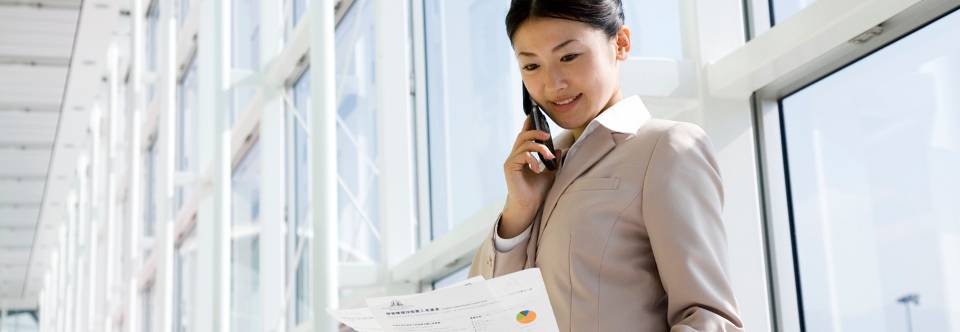 With run lengths and turnarounds shorter than ever, print service providers have to find ways to go from producing a smaller number of large jobs per day to a large number of small jobs per day.
16
[Speaker Notes: But why is it more important than ever to get more jobs into your shop? Aside from making more money, that is?

Well for one, job runs are getting shorter each day—and have been for over a decade now. Let’s put some hard numbers to that. 

Recent studies from InfoTrends found that run lengths are dropping, with users predicting more run lengths of less than 1,000. That means that instead of producing a smaller number of large jobs per day, you have to run a large number of small jobs per day to keep the revenue flowing.

Turnarounds are getting faster, too, as customers grow more aware of the capabilities of digital printing and its ability to output quickly. This, of course, means that jobs are in your shop for less and less time, and you need a steady flow to keep your presses productive.

That said, it brings up a number of challenges.]
Challenges to Producing More Jobs
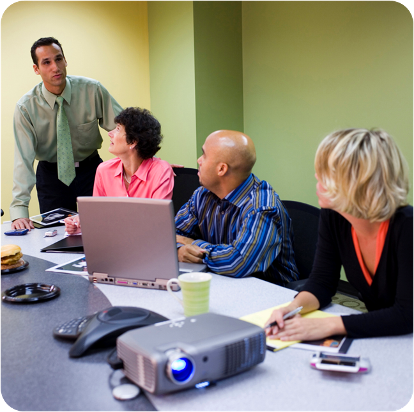 Automating workflows
Implementing Web-to-Print systems
Maintaining uptime and reliability
Reducing errors/rework
Improving staff skills/effectiveness
Increasing employee productivity
17
[Speaker Notes: The first challenge, of course, is finding new, effective ways to get jobs through your shop faster. One of the most promising ways to do this is by automating workflows. This could include accelerating prepress, proofing and approval, job submission—just about any aspect. Sounds great … and there are a lot of solutions out there. But which one is best for your shop? How do you efficiently integrate it with your operation? And how much time will be taken away from focusing on your business as you try to figure it all out?

Implementing a Web-to-Print system, as we touched upon a bit earlier, is another great way to streamline job submission, which is turn can speed up job production. Yet you already have a full workload, so finding time to select the right solution and incorporate it into your existing environment can be a daunting task.

Maintaining the uptime and reliability of your equipment is also essential. After all, it won’t matter how automated your workflow is if your presses aren’t operating. For example, you may have problems running certain papers or substrates. At the end of the day, your productivity hinges on the reliability of your equipment.

Having to re-do a job because of a mistake is something we’ve all faced at one time or another. That said, reducing errors and rework is key to keep jobs moving efficiently through your shop. Easier said than done, of course. First, you have to find where problems are occurring and then figure out how to fix them.

We often hear that improving staff skills and effectiveness is another major challenge at many print shops. In the face of simply managing your day-to-day workload, which can include unexpected fast-turnaround jobs, carving out time for training can be difficult—even though learning new ways to get more out of your software and hardware investments is critical.

Which brings us to increasing employee productivity. We all want our employees to be as productive as possible. To do so requires you to ensure they’re able to focus on their core responsibilities … and not non-essential tasks that eat up their valuable time and effort. But with the growing trend of staff holding multiple responsibilities, finding that line can be tricky.

Are there any other obstacles to producing more jobs that we haven’t talked about?

[Presenter: Take a moment or two to let the audience respond, acknowledge the responses, and if able talk briefly to what they bring up.]

Seems like a lot, doesn’t it? [Presenter acknowledges nods from the audience] Well, it is. Luckily, we have the experience and expertise to help you in each of these important areas.]
Today’s Opportunities: Industry Snapshot
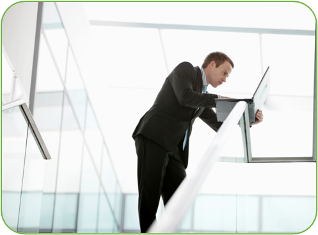 60% of print service providers state it’s a priority to automate their print production workflow.
Production Software Investment Outlook, InfoTrends, 2011
“Which of the following describes your print operation’s priority in automating print production workflow?”
18
[Speaker Notes: InfoTrends backs that up as well.

According to a recent survey, roughly 60 percent of print service providers are looking to automate some aspect of their operation. And for the same reasons you want do: to increase production speed. To free up staff so they can focus on other key aspects of your business. To get more jobs through your shop.

But workflow automation covers a lot of ground, as we touched upon a bit already. Preflighting, file conversion, job ticketing, job estimating—just to name a few. So if almost two-thirds of print service providers are intending to look into workflow automation in the near future, what exactly are they looking into?]
Today’s Opportunities: Industry Snapshot
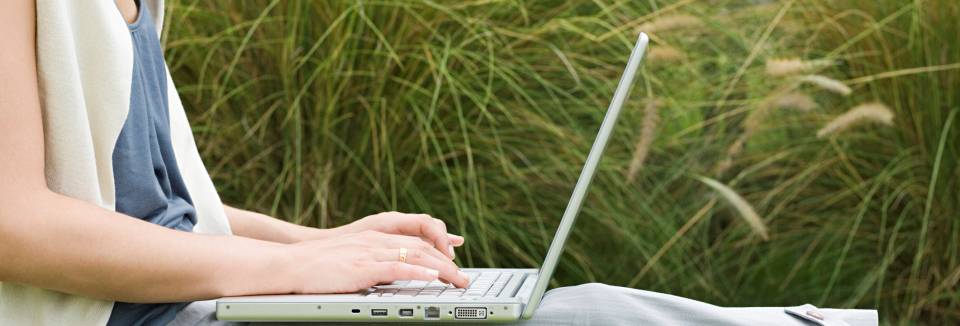 Printers who own Web-to-Print systems are now receiving over 17% of jobs through their online ordering storefronts.
Production Software Investment Outlook, InfoTrends, 2011
“What percentage of your overall print volume comes through each of the following methods?”
19
[Speaker Notes: Web-to-Print storefronts is one of the top solutions on that front.

It’s now estimated that print service providers who own an online storefront receive 17 percent of their jobs from it. And it’s a number that’s well-positioned to grow, too. That’s because it’s user-friendly, conveniently available 24/7 and can seamlessly feed right into your workflow.

In short, it enables you to receive jobs quicker, so you can get production under way faster.]
Today’s Opportunities: Industry Snapshot
To meet today’s industry challenges, print service providers are leveraging several key workflow solutions:
 Production workflow management software
 Management Information Systems
 Variable data publishing
Production Software Investment Outlook, InfoTrends, 2011
“Please indicate your current software ownership in the following software solution categories.”
20
[Speaker Notes: According to InfoTrends, three categories of other solutions rise to the top: Production workflow management software, management information systems, and variable data publishing software.

This shows that more and more printers are looking to optimize their operations, boost efficiency and automate processes. At the same time, they’re looking to expand their capabilities to attract more customers with popular offerings such as one-to-one communications and in-depth personalization.

And it makes sense. These are hot areas at the moment, with over 50 percent of surveyed print shops saying they already own one or more of these solutions … and roughly 20 percent saying they are actively considering these.]
Today’s Opportunities: Industry Snapshot
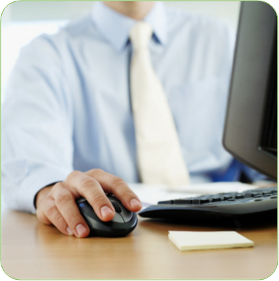 60% of Print Service Providers believed that web-enabled services improved production efficiency, customer acquisition and retention rates.
Source: InfoTrends, 2009
21
[Speaker Notes: Even better news: it’s very effective.

According to InfoTrends, 60 percent of surveyed print service providers believed that Web-enabled systems, such as Web-to-Print and Web-to-Finish, have most definitely improved their production efficiency. What’s more,  offering these capabilities has helped them attract and retain customers … which means greater potential for even more jobs.

But Web-enabled systems are just one solution that’s helping print service providers move more jobs through their operation.]
Why reducing your costs is more important than ever.
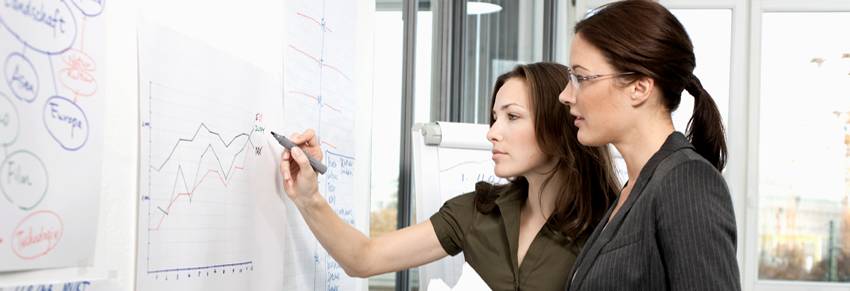 Reducing expenses is critical for the long-term health of your operation and enables you to invest in new technology and solutions that are necessary to maintain a competitive edge.
22
[Speaker Notes: Now, you already know the benefits to reducing costs. Saving money on operations makes you more profitable. It’s just plain smart.

But why is it more important than ever to cut costs at your shop?

Reducing expenses is critical for the long-term health of your operation because it can mean you have more money to invest in new equipment and systems that are necessary to maintain a competitive edge. And it can mean management and workers can be rewarded with an increase in personal income—or simply keep their jobs. 	

That said, it brings up a number of challenges.]
Challenges to reducing costs.
Finding new ways to cut expenses
Controlling errors and waste
Minimizing hand work, time and labor
Identifying the most cost- effective way to run each job
Rising prices
Charging for value-added services you provide
Investing in new solutions with confidence of ROI
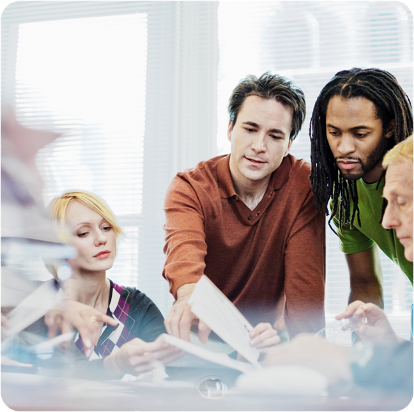 23
[Speaker Notes: Some of the top obstacles to reducing costs include:
Finding ways to cut expenses. We know you’ve taken as many expenses out of your operation as you can. So what do you do next? I’m sure there are a lot of you here today that are asking that same question.

Controlling errors and waste. Too much waste and too many errors can be an ongoing drain for any operation. But to control waste, you need to become more efficient … and that requires a top-to-bottom analysis of your operation—a time-consuming activity to do on top of your regular workload.

Minimizing handwork, time and labor. Handwork can be very expensive as your staff’s time is easily one of your biggest expenses. Though you will almost certainly take on jobs that require this, keeping it to a minimum is simply good business sense.

Then there’s identifying the most cost-effective way to run each job. Now, just about every job you take on is profitable in some form. But some production methods are simply better for certain jobs than others. Wouldn’t it be great to know ahead of time which method is best for each job? I think it’s safe to say so does everyone.

Rising prices. The price of ink is on the rise due to increased cost of raw materials. And the cost of raw materials is being driven up by increased demand in other industries—something you have no control over. These two factors add up to high prices for you. Yet in order to compete, you have to keep your prices steady, so you can’t pass many of these increases on to your customers.

Charging for the value-added services you provide is a different sort of challenge. Value-added services are what make you stand out from the competition. Yet with price still being the top criteria businesses use for selecting a print service provider, you have to walk a fine line in deciding what you charge extra for on a job and what you include as a part of your regular pricing. 

At the same time you have invest in new equipment and software to stay competitive. But how do you know what is going to work for your operation? And how well? That’s why having confidence in the ROI of new solutions is such a challenge—it’s difficult to estimate effectiveness before you see any solution in action in your production environment.

Are there any other obstacles to cost reduction that we haven’t talked about? [Presenter: take a moment or two to let the audience respond, acknowledge the responses, and if able, talk briefly to what they bring up.]

Seems like a lot, doesn’t it? [Presenter acknowledges nods from the audience] Well, it is. Luckily, we have the experience and expertise to help you overcome each of these obstacles.]
Today’s Opportunities: Industry Snapshot
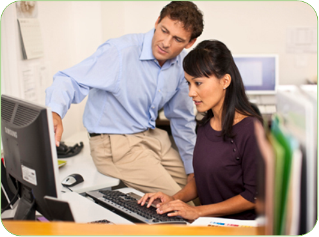 60% of print service providers state it’s a priority to automate their print production workflow.
Production Software Investment Outlook, InfoTrends, 2011
“Which of the following describes your operation’s priority in automating print production workflow?”
24
[Speaker Notes: According to a recent InfoTrends survey, roughly 60 percent of print service providers are looking to automate some aspect of their operation. And for the same reasons you want to: to cut expense out of production.

The great thing about targeting workflow automation is that it covers a lot of ground. Preflighting, file conversion, job ticketing, job estimating—just to name a few. That means you can save time and labor at a number of different points during the production of every job … and each point adds up to significant savings.

Let’s talk about those savings for a moment … but from the perspective of your customers.

It’s no secret that businesses agree that outsourcing their print production saves them money—if it weren’t true, every print professional here would have a lot less work on their plate.

But what percentage of businesses do you think are saying that? That print outsourcing saves them money? Twenty percent? Thirty percent?]
Today’s Opportunities: Industry Snapshot
Nearly half of businesses agree that print outsourcing saves them money.
Capturing the SMB Business Communications Services Opportunity, InfoTrends, 2009
“Please indicate your agreement with the following statements. 1=Strongly Disagree, 5=Strongly Agree
“I save money by outsourcing my company’s printing.”
25
[Speaker Notes: Actually, almost half of small to medium-sized businesses agree that outsourcing their company’s printing to print service providers saves them money … and another 33 percent are fairly neutral about the matter. Added together, those are some impressive numbers.

Why is this important, I hear you ask? I’ll tell you: What’s the number-one criteria for selecting a print service provider?]
Today’s Opportunities: Industry Snapshot
Top Criteria for Businesses Selecting a Print Service Provider
62.8%
Price
45.6%
Easy to work with
44.3%
Quality
0%
20%
40%
60%
80%
Percentage of Respondents
Capturing the SMB Business Communications Services Opportunity, InfoTrends, 2009
“What are your company’s top THREE criteria when selecting a print service provider?”
26
[Speaker Notes: You guessed it—price. After all, these businesses wouldn’t be outsourcing their print production in the first place if they weren’t actually saving money. And the math won’t add up if your prices are too high. Luckily for them, the math does add up.

However, this illustrates just how important it is to keep your prices competitive. If you aren’t able to keep the price of your services in check, your customers may very well go to some other print service provider who can. As we mentioned earlier, reducing costs is an ideal strategy to keep your prices in a range that appeals to customers—and automation is a key strategy to deliver those savings.

So that touches upon reducing costs. What about increasing profitability? What are companies doing on that front?]
Today’s Opportunities: Industry Snapshot
Neither Agree nor Disagree
Strongly Agree
Disagree
Agree
Strongly Disagree
Don’t Know
79% Agree:Digital printing has increased my company's profits.
34.7%
43.9%
2.6%
15.8%
49% Agree:
Variable data publishing has increased my company's profits.
30.1%
5.6%
35.7%
18.9%
36% Agree:
Print e-commerce has increased my company's profits.
19.9%
15.8%
8.2%
40.8%
0%
20%
40%
60%
80%
100%
Percentage of Respondents
Production Software Investment Outlook, InfoTrends, 2011
“Please indicate your level of agreement with the following statements.“
27
[Speaker Notes: Well, there are some distinct views on that, too. Adding digital printing to your operation, by far, is the clearest path to increased profitability, with 79 percent of businesses surveyed by InfoTrends citing it as a key generator.

But that’s not the only area where increased profitability can be found. Variable data printing is another hot spot, with nearly 50 percent of businesses indicating it as a path to greater profits. Makes sense, too. There have been any number of studies that have demonstrated the power of personalization to increase response rates … and that’s something that customers are keen to take advantage of, which boosts demand and revenues.

E-commerce is an emerging area that bears careful watching as well. Web-to-Print solutions make it easier for customers to order materials or reprints. And combined with a Web-to-Finish solution that produces an order from start to finish with minimum of human intervention, profitability can be very high indeed. I bet if you check this stat again in a year’s time, you’ll find that even more respondents wholeheartedly agree with the potential of e-commerce to contribute to profitability.]
How do you grow your business?
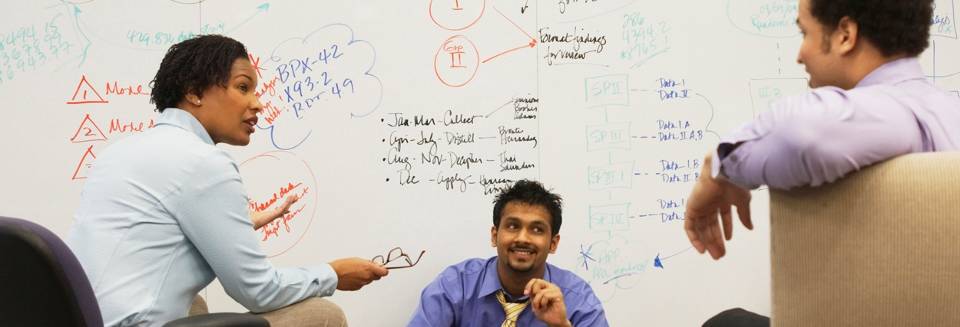 Growing your business requires a long-term strategy to differentiate yourself in the marketplace and provide value to your customers.
28
[Speaker Notes: Now, it may be a simple phrase, but it brings up a more complicated question: Just how do you grow your business?
Growing your business isn’t just about attracting customers and getting more revenue—though those are both very important aspects. It’s an ongoing process that requires a long-term strategy to differentiate yourself in the marketplace, break into new markets, learn about and use the latest printing innovations, and attract new customers … all while providing value to your existing customer base and keeping them satisfied.]
Challenges to growing your business.
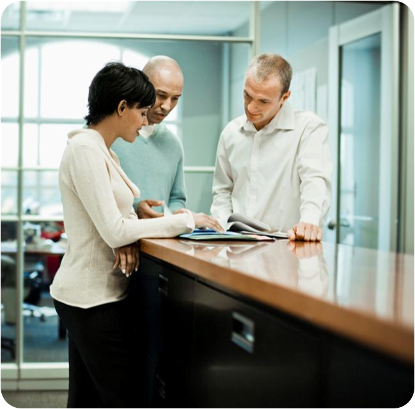 Economic pressures
Expanding business with current customers
Marketing and selling to new customers
Staying competitive/innovative
Enabling staff to enhance their skills
Breaking into new markets
29
[Speaker Notes: And there are challenges and obstacles to growing your business, too.
The first is economic. Nowadays, it’s challenging to gain a larger market share in just about any region. Part of the problem is that there is actually less of it to gain. In 1995, there were 62,000 print shops in the U.S. In 2009, there were 35,000. That’s a 43 percent drop. And there’s a similar trend in Europe. What’s behind that drop? Competition. Consolidation. Even technology to some degree, which has enabled print shops to be more productive and take on more work. 
That means you have to try harder to expand business with your current customers. These individuals and companies are already familiar with your work, your quality and your capabilities … so it makes sense to see what other jobs you can do for them. Problem is, you may not be able to take on the other work they have without adding some new capabilities. Or they simply don’t have any additional work for you to do.
So, that means you have to market and sell your capabilities to new customers. I don’t have to tell you that can be just as tough, too. Competition for customers has become increasingly difficult. In fact, it’s part of the reason there are 43 percent fewer print shops around today compared to the last decade. And it’s not going to get any easier.
Staying competitive and innovative is another tricky area. Nowadays, customers simply expect more out of print service providers. From marketing to analytics to creative services, your customers have fast-changing needs … and to compete you have to meet them. Oftentimes that means learning about new services you can offer or applications you can create before they even ask. 
We often hear that enabling sales teams to enhance their skills is another major challenge at many print shops. In the face of simply managing your day-to-day workload, which can include unexpected fast-turnaround jobs, carving out time for training can be difficult-even though the benefits are clear.
Breaking into new markets is a great strategy for growing your business. But it brings up an important question. Who do you think customers would go to first: a print shop that just started to work in the healthcare industry or a print shop that has been producing materials for the healthcare industry for years? Experience matters and lacking it is sometimes difficult to overcome when establishing yourself in a new market.
Are there any other obstacles to growing your business that we haven’t talked about?
[Presenter: take a moment or two to let the audience respond, acknowledge the responses, and if able talk briefly to what they bring up.]
Seems like a lot, doesn’t it? [Presenter acknowledges nods from the audience] Well, it is. Luckily, in spite of these challenges, I’ve got some good news about growth.]
Today’s Opportunities: Industry Snapshot
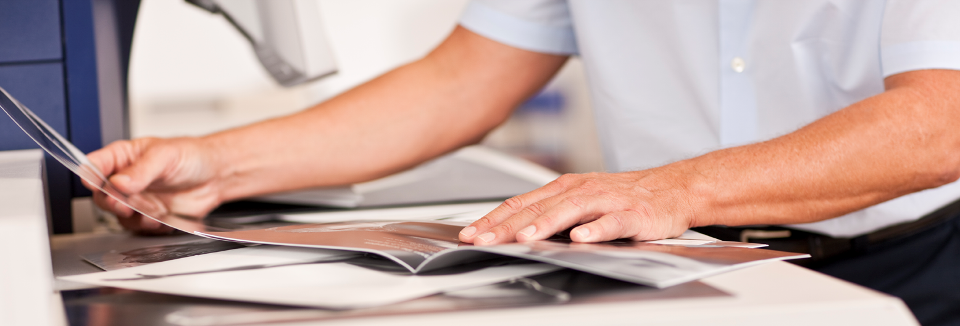 Nearly 80% of print professionals indicated that digital print has increased their company’s profits.*
*Production Software Investment Outlook, InfoTrends, 2011
“Please indicate your level of agreement to the following statements.”
30
[Speaker Notes: That’s fairly in line with some of the latest data from InfoTrends.
According to InfoTrends, nearly 80 percent of print professionals indicated that digital printing has increased their company’s profits. That is a significant consensus—and it shows just how powerful adding this capability to your operation can be for growing your business.
But what about the economy? The printing industry is emerging from the toughest recession in recent history, so—regardless of whether an operation has digital printing or not—just how likely are print service providers to see increased profitability and growth in the coming months?]
Today’s Opportunities: Industry Snapshot
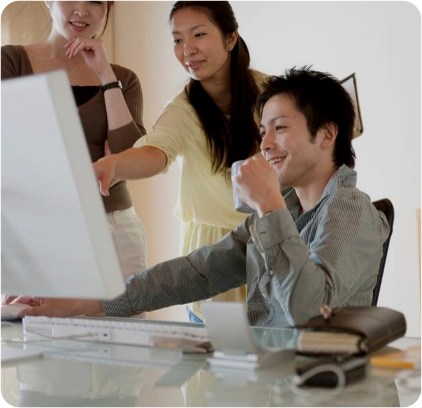 Top software investments within the next 12 months.*
 Data Analytics
 Multi-Channel Communications
 Web-to-Print Solutions
*Production Software Investment Outlook, InfoTrends, 2011
“Please indicate your current software ownership in the following software solution categories.”
31
[Speaker Notes: What are print professionals like you looking to invest in over the next 12 months to take advantage of this rebound? One key area is software—particularly software that enhances your services and capabilities.
According to InfoTrends, three categories rise to the top: Data Analytics, Multi-Channel Communications and Web-to-Print solutions. This shows that more and more printers are looking to expand their operations and attract more customers—in a nutshell, grow their business by offering new capabilities and better service.
And it makes sense. But having those capabilities is only part of the equation. You have to let customers and prospects know that you have these new services. So what are printers doing to get the word out?]
Delight your customers with market leadingproduction black and white and highlight colour capabilities
Tackle the needs of your business head-on. 

Whether it’s…
reducing costs
getting more jobs through your shop
thrilling your customers with new applications 

Our wide range of black and white, highlight colour solutions can help you meet your goals, and they’re all backed by exceptional service and reliability to keep you productive day in and day out.
32
February 22, 2013
The right technology….The right fit for you
A brief overview of the Xerox Production
Portfolio
Page 33	Title
Month Day, 2008
Delight your customers with market leadingproduction black and white and highlight colour capabilities
Xerox® D95/D110/D125 Copier-Printers
High-speed print engines deliver output up to 95, 110 and 125 ppm
Standard colour scanning allows full-colour communication via email or digital file distribution (JPEG, TIFF, PDF)
Robust set of inline finishing options expands applications capabilities, including tape-bound books, spiral-bound documents and full bleed booklets
Unparalleled ease of use
Outstanding image quality
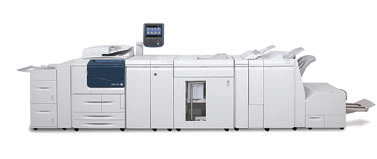 34
February 22, 2013
Delight your customers with market leadingproduction black and white and highlight colour capabilities
Xerox Nuvera® 120/144/157 EA Production Systems
Innovative EA toner produces fi ne lines with maximum details
Unattended run time with load-while-run paper trays and toner bottles
Outstanding image quality at 4800 x 600 dpi / 156 lpi
From feeding to fi nishing; it’s a modular set of systems that’s all about you
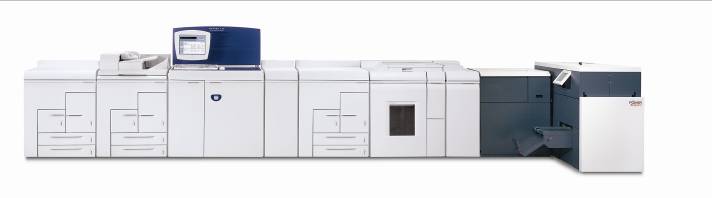 35
February 22, 2013
Delight your customers with market leadingproduction black and white and highlight colour capabilities
Xerox Nuvera® 200/288/314 EA Perfecting Production System
Dual core processor enables printing up to 314 duplex impressions per minute
Outstanding image quality with EA Toner on coated, uncoated and speciality stocks
Pass Through Programming keeps one engine printing while pending service on the other
Unmatched turnaround time for publishing and transactional applications via the Xerox FreeFlow™ Print Server
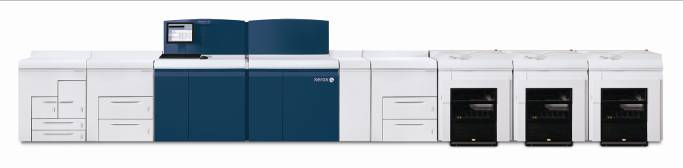 36
February 22, 2013
Delight your customers with market leadingproduction black and white and highlight colour capabilities
Xerox Nuvera® MX Production System MICR Solutions
Security features, such as Media Log
Select from software and hardware options to best meet your needs and price points
Media to match your applications – consistently high image quality on popular coated and uncoated stocks
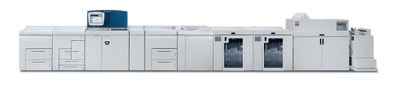 37
February 22, 2013
Delight your customers with market leadingproduction black and white and highlight colour capabilities
Xerox® DocuTech™ 180 HighLight Colour Systems
Fastest cut-sheet highlight colour systems on the market
Add the impact of over 100 highlight colours at the cost of black and white
Based on proven technology to deliver unmatched publishing and printing power
Multiple hardware feeding and fi nishing components
Simplify and/or automate workfl ows via the Xerox® FreeFlow Print Server
Xerox Custom Blended Highlight Colours are designed to help meet customers requirements and create a colour, whatever the hue.
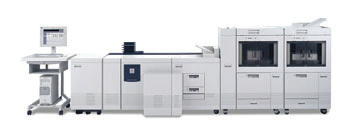 38
February 22, 2013
Delight your customers with market leadingproduction black and white and highlight colour capabilities
Xerox® 650/1300™ Continuous Feed Printer
Transactional, publishing, direct mail and digital book application support
Maximises productivity – prints 1,232 A4 impressions per minute (91.9 metres per minute)
Patented Print Line Management for production flexibility and ease of use
Noncontact flash-fusing expands media capabilities and delivers unmatched output for high-speed printing
Available in single, twin (duplex) and multiplex engine configurations
Xerox® FreeFlow Print Server and ImageSmooth Technology deliver unmatched image quality at maximum speed
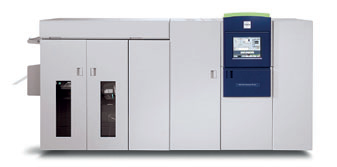 39
February 22, 2013
Delight your customers with market leading production colour capabilities.
Capitalise on the digital colour opportunity. 

More customers than ever want the benefits of digital colour;

Short runs, 
Fast turnarounds, 
1:1 Marketing 
…and more 

From light production to full production, Xerox has the broadest colour portfolio in the industry, backed by Xerox Confident Colour that delivers incredible colour management, automatic colour calibration and more. 

We’ll work with you to ensure you get the solution that best fits your business needs.
40
February 22, 2013
Delight your customers with market leading production colour capabilities.
Xerox® Colour 550/560 Printer
Easy, affordable colour for the advanced or beginner operator in any environment
A cost-effective solution to get you started in digital colour printing
Outstanding performance and exceptional image quality in a small footprint
Produces marketing materials, reports, proofs and design comps using coated/uncoated media
Streamline processes, implement enterprise security solutions and simplify device management
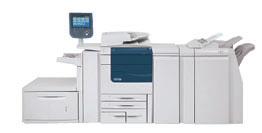 41
February 22, 2013
Delight your customers with market leading production colour capabilities.
Xerox® C75 & J75 Digital Colour Press
Enables easy entry into the production colour market and performance at a true value
Flexible feeding and finishing options scalable to your business needs
Auto-duplex coated stocks
Advanced inline finishing supports coated and uncoated stocks and includes the GBC®
AdvancedPunch™ and Xerox® SquareFold™ Trimmer modules
Outstanding productivity, image quality and versatility on a wide variety of applications
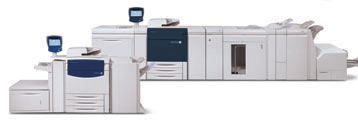 42
February 22, 2013
Delight your customers with market leading production colour capabilities.
Xerox® DocuColor® 8080 Digital Press
Low gloss dry ink provides a matt fi nish with maximum detail
Easily handle quick turnarounds by running all stocks at rated speed regardless of weight
Supports a wide variety of speciality media
Excels with tighter registration and inline finishing for complex jobs
Xerox®-unique Automated Colour Quality Suite of tools with inline spectrophotometer technology delivers automation for calibration, profi ling and colour matching
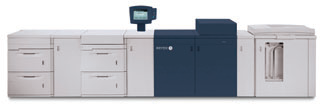 43
February 22, 2013
Delight your customers with market leading production colour capabilities.
Xerox® Colour 800/1000 Presses
Productivity at 80 ppm/100 ppm with media latitude from 55 to 350 gsm
Vibrant, high-definition image quality with EA Low Melt Dry Ink and new belt fusing technology
An optional (fifth) Clear Dry Ink Station supporting both flood and spot (addressable) techniques to drive high-value applications
Flexible inline finishing offers a wide variety of alternatives
Xerox® Productivity Plus: Increase available press time providing routine customer maintenance
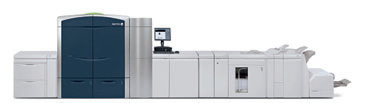 44
February 22, 2013
Delight your customers with market leading production colour capabilities.
Xerox® iGen4 EXP Press
Automated web-to-finish solution provides a touchless workflow from web-based ordering
to prepress to printing to finishing with no manual setup or intervention
660 mm sheet kit expands the applications you can offer and the profits you can earn
Adobe PDF Print Engine boosts your productivity by ensuring PDFs are accurately processed on the first pass
Matt dry ink expands the power of iGen4 EXP with a new ink specifically developed to
produce a smooth matt look and feel for photo and printing
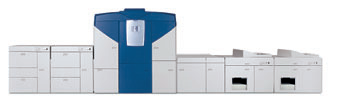 45
February 22, 2013
Delight your customers with market leading production colour capabilities.
Xerox® iGen 150 Press
More raw speed, more advanced automation and more predictable image quality combine to deliver greater productivity and one of the most effective tools for business growth
25% raw speed increase to iGen’s proven productivity allows you to print A4 sheets at 137ppm and 660 mm at 50 sheets per minute for an effective rate of 150 A4 ppm
New 2400 x 2400 imaging system along with iGen patented Image-on-Image technology delivers more information per square inch for finer detail, shape and dimension than ever before
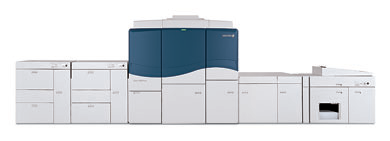 46
February 22, 2013
Delight your customers with market leading production colour capabilities.
Xerox® CiPress™ 500 Production Inkjet System
Reduces manufacturing costs of print through savings in process cycle time, labour, waste, inventory and warehousing
Waterless technology enables delivery of predictable and consistent colour quality on uncoated, low cost offset papers
Designed to deliver unprecendented level of manufacturing stability so users have confidence to meet their SLAs and more time to sell high-value products
Scalable RIP to meet the complexity of your jobs and maintain the maximum speed of the printer
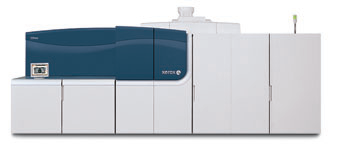 47
February 22, 2013